Изменение маркетинговых стратегий брендов под воздействием CV-19
Наталья Баскинд, Digital & Ecommerce Director PepsiCo
PepsiCo в России
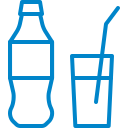 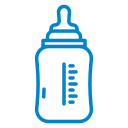 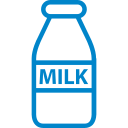 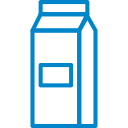 ДЕТСКОЕ 
ПИТАНИЕ
СОКИ
МОЛОЧНАЯ ПРОДУКЦИЯ
СНЭКИ
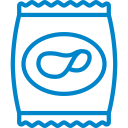 НАПИТКИ
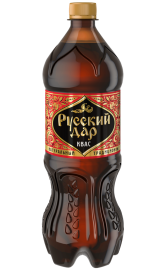 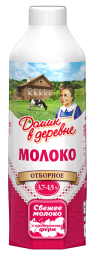 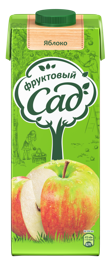 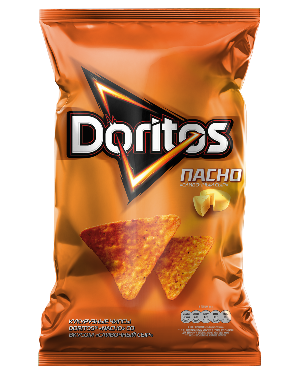 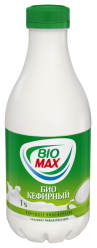 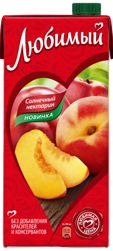 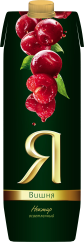 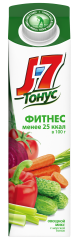 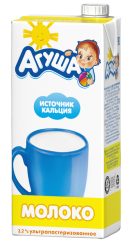 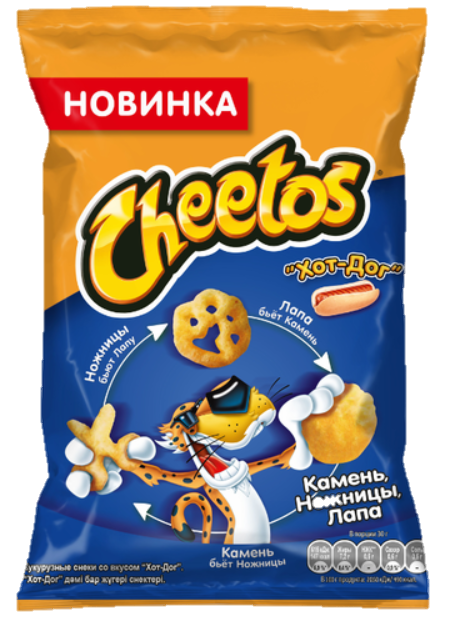 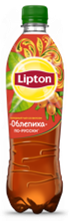 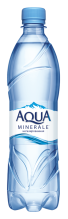 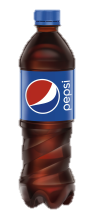 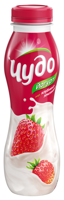 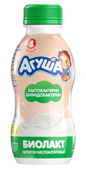 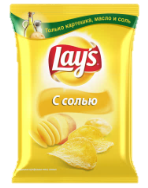 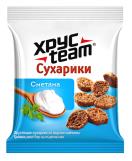 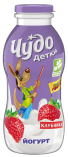 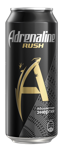 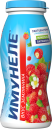 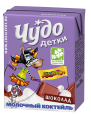 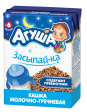 [Speaker Notes: Так же, хочу вас познакомить с брендами компании PepsiCo.
PepsiCo — один из крупнейших в мире производителей продуктов питания и напитков под известными и любимыми брендами.
В России наш портфель представлен 5 категориями известных и любимых брендов.
Это молочная продукция, снэки и напитки, детское питание и соки. На этом слайде представлена лишь часть наших брендов, но, уверена, вы со всеми из них знакомы.]
Вызовы нового времени
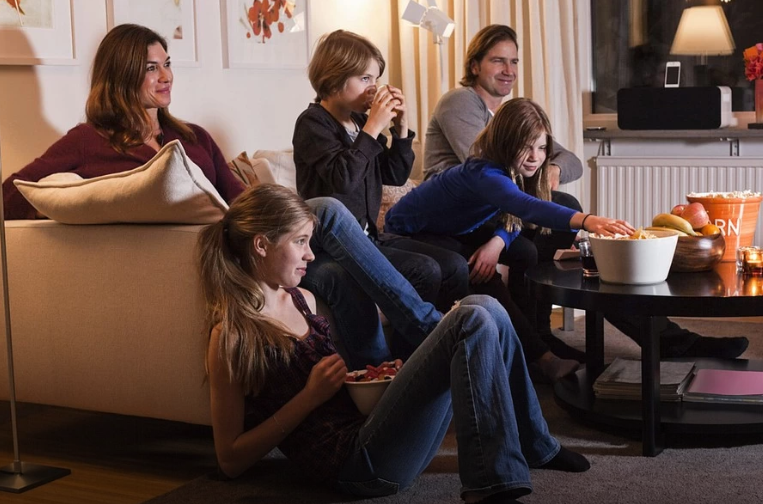 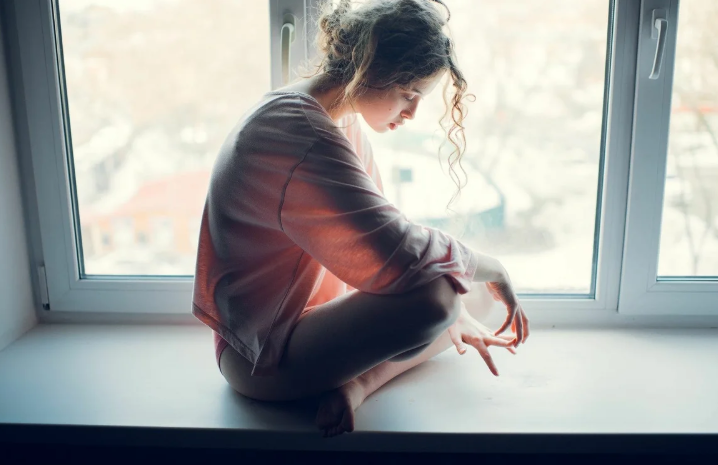 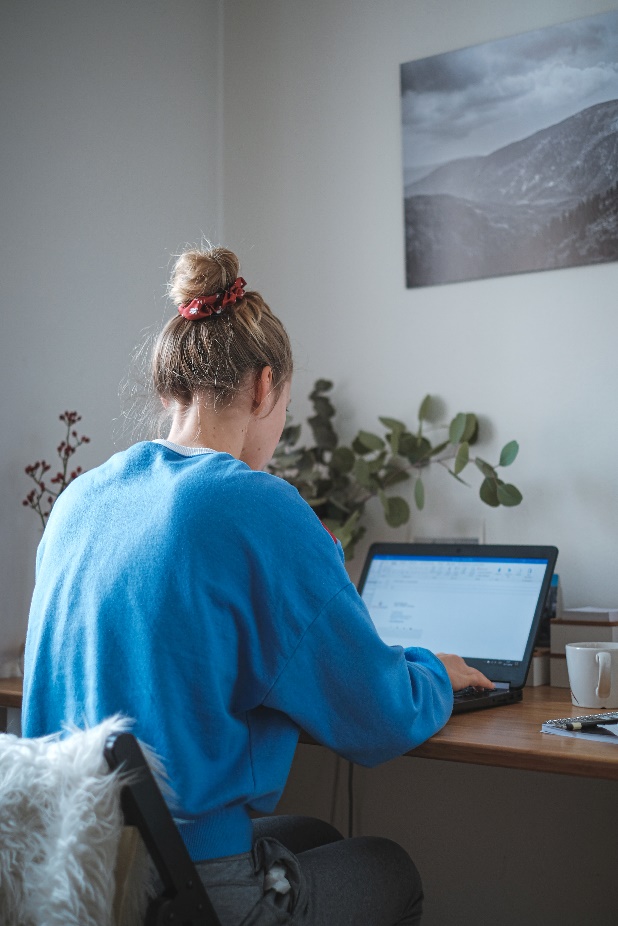 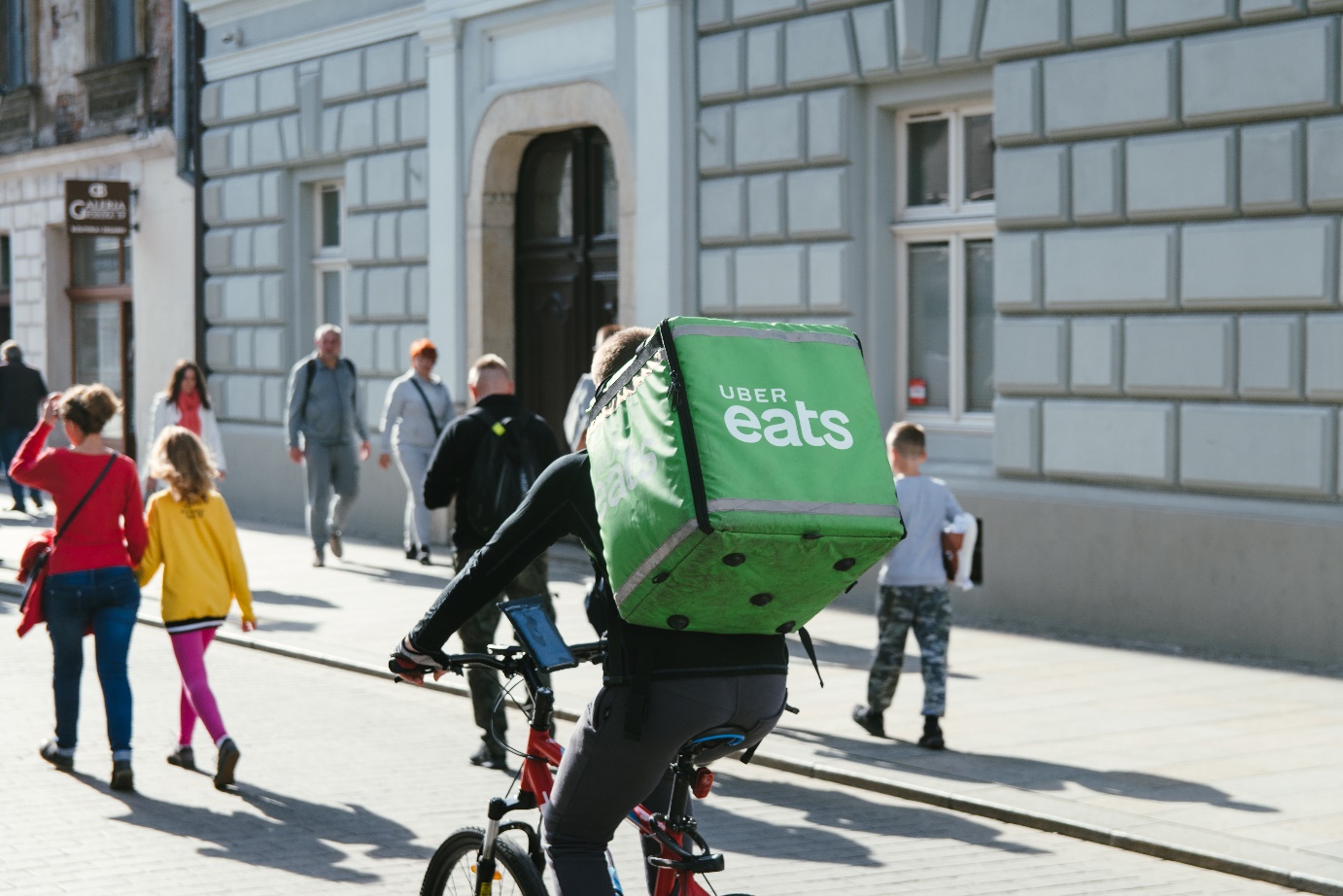 Резко растет e-com
Изменяются рабочие процессы
Изменяются интересы потребителя
Ухудшается эмоциональное и финансовое состояние населения
[Speaker Notes: Во-первых – резко изменилось поведение потребителей, они начали активно покупать онлайн. Изменение произошло так резко, что к нему не были готовы даже крупные ритейлеры. Думаю, что многие из вас обратили внимание на увеличенные сроки доставки в первые недели после перехода на работу и обучение из дома. 
Следующий вызов – изменение в рабочих процессах. Мы стали изолированы друг от друга, менее мобильны – это заставило нас изменить процессы, которые выстраивались до этого много лет.
Изменились и интересы потребителя – люди стали проводить всё время дома, им перестали быть доступны ранее привычные им развлечения и виды досуга. 
И, как социально ответственная компания, мы не могли оставить без внимания ухудшение эмоционального и финансового состояния населения. 

Далее, я и мои коллеги расскажем что мы предприняли в связи с обозначенными изменениями.]
медиа площадкой
НОВОЕ!Ecommerce становится частью медиа микса и…
[Speaker Notes: И первое, на что хотелось бы обратить внимание, это резкое и значительное изменение модели потребления – а именно, рост e-com канала. И передаю слово Виолетте Мининой, руководителю отдела электронной коммерции.]
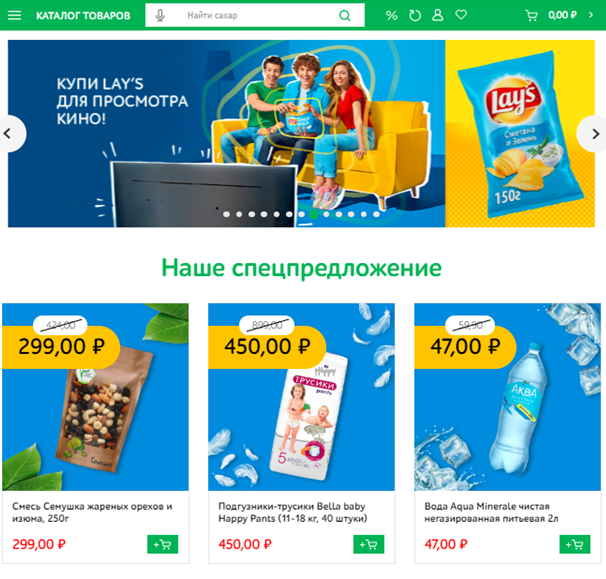 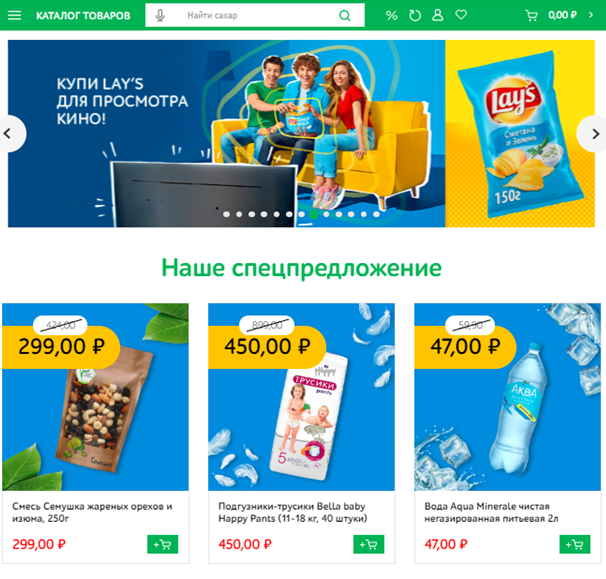 Ecommerce
часть медиа микс
[Speaker Notes: Раньше – сайт, теперь лендинг в еком. Заметьте без доп офера. Но с адаптацией месседжа от общей коммуникации для еком
Как следствие – общий таргетинг ок, но еще лучше работает разбивка на тех, кто уже покупатель и новый покупатель, ремаркетинг на брошенные корзины и другие сценарии, а это уже влечет изменения в стратегии медиа планирования как след шаг по сути делая шаг навстречу перформанс маркетингу, который ранее не был характерен для FMCG категорий]
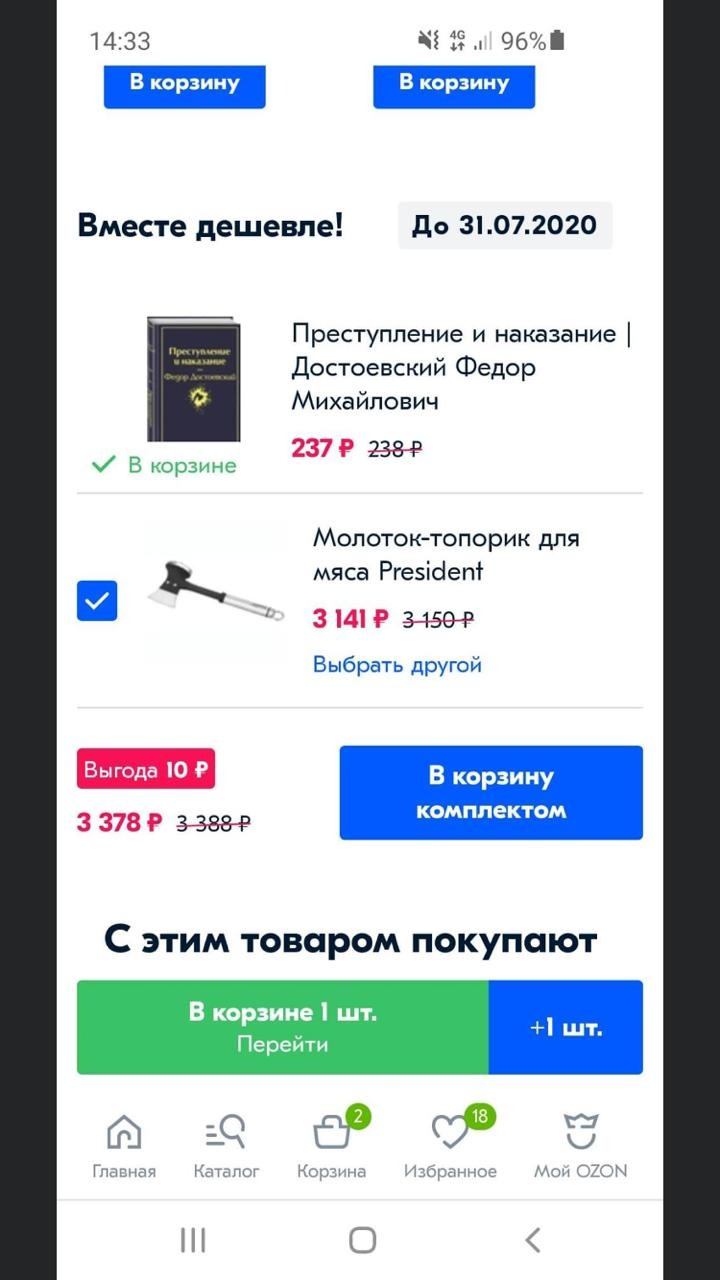 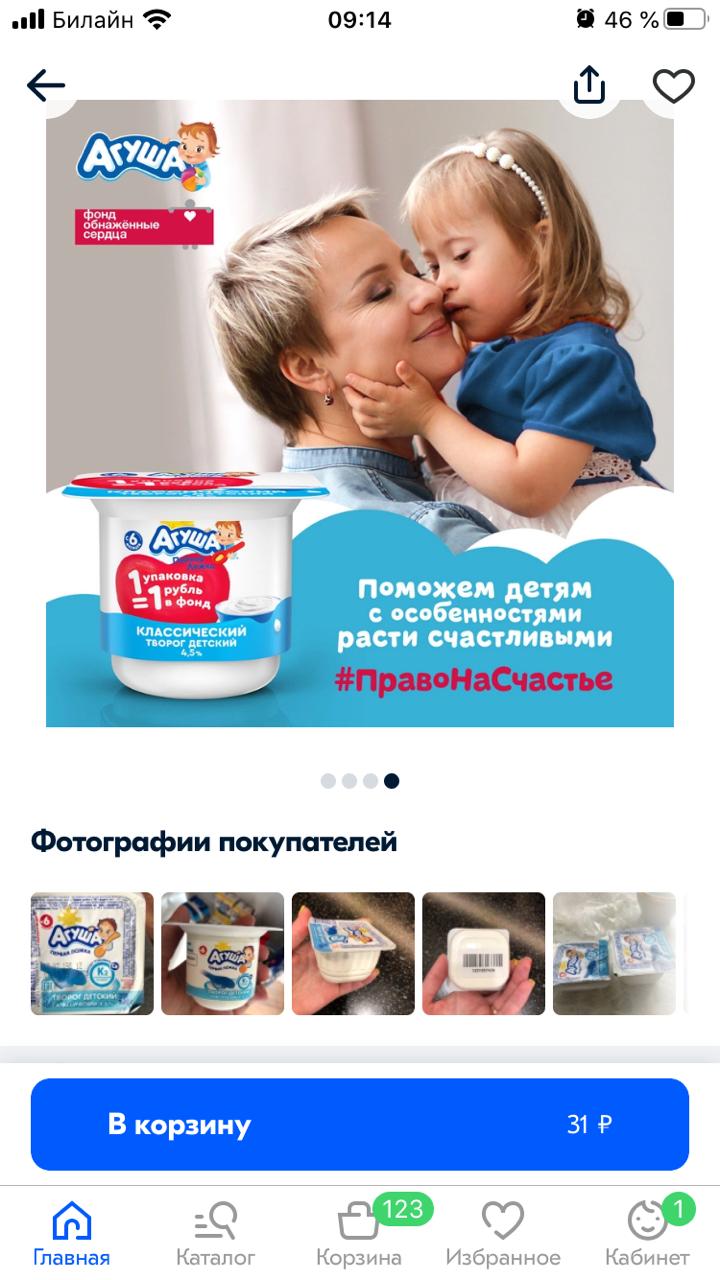 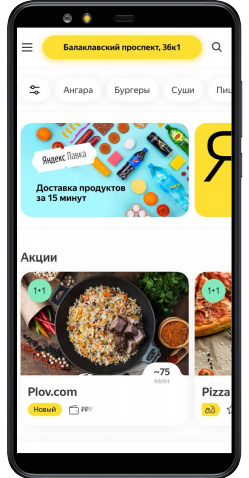 Ecommerce - медиа площадка
[Speaker Notes: Кроме того екоммерс сам по себе становится медиа площадкой. В этом смысле с притоком аудитории в еком он может и начинает играть полноценную замену онлайн платформам. В России это пока маленький и растущий тренд, в то время как в Штатах тот же Амазон с покрытием более 50% населения уже является площадкой где аудитория начинает поиск информации и отзывов о товарах даже при покупке в оффлайн]
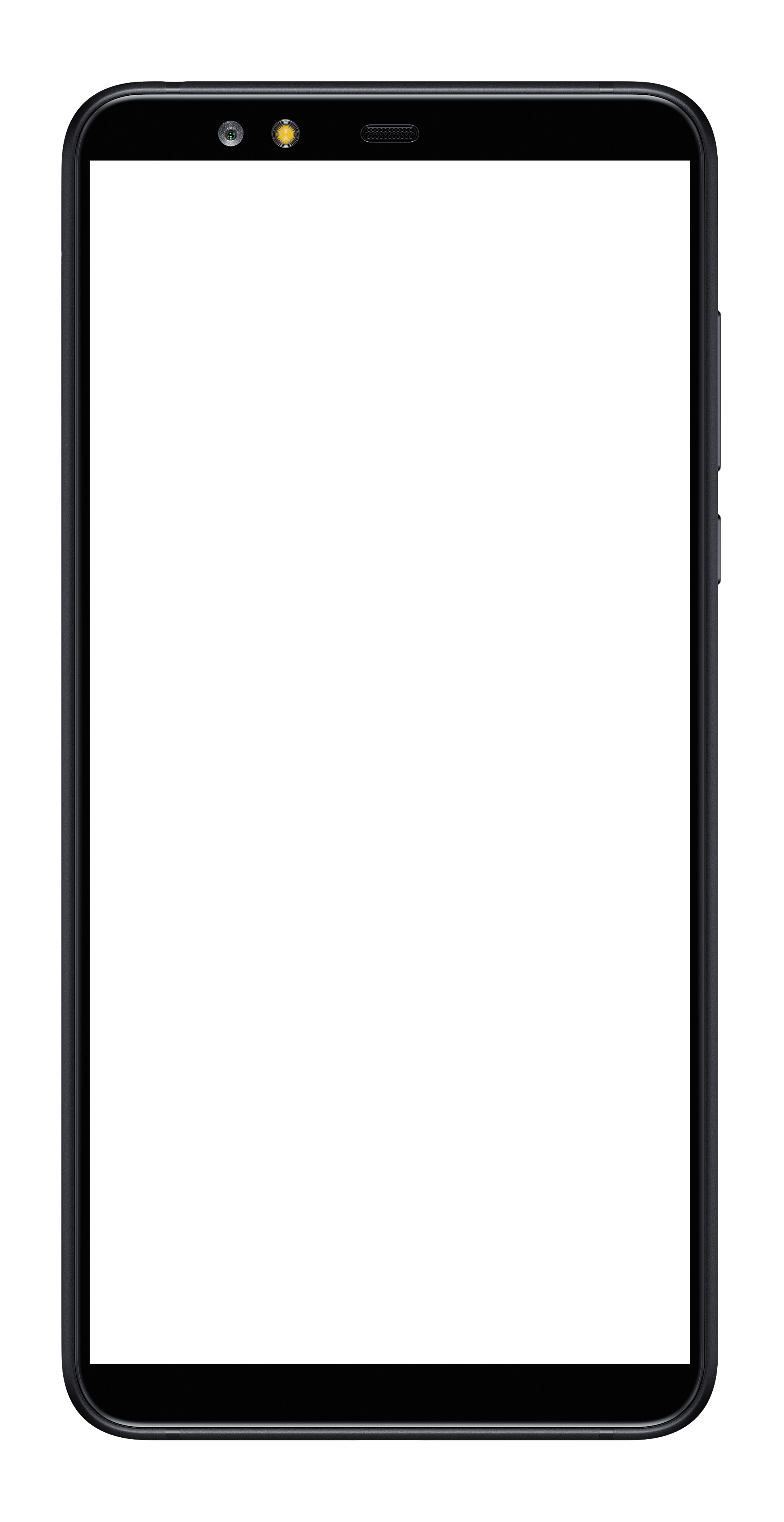 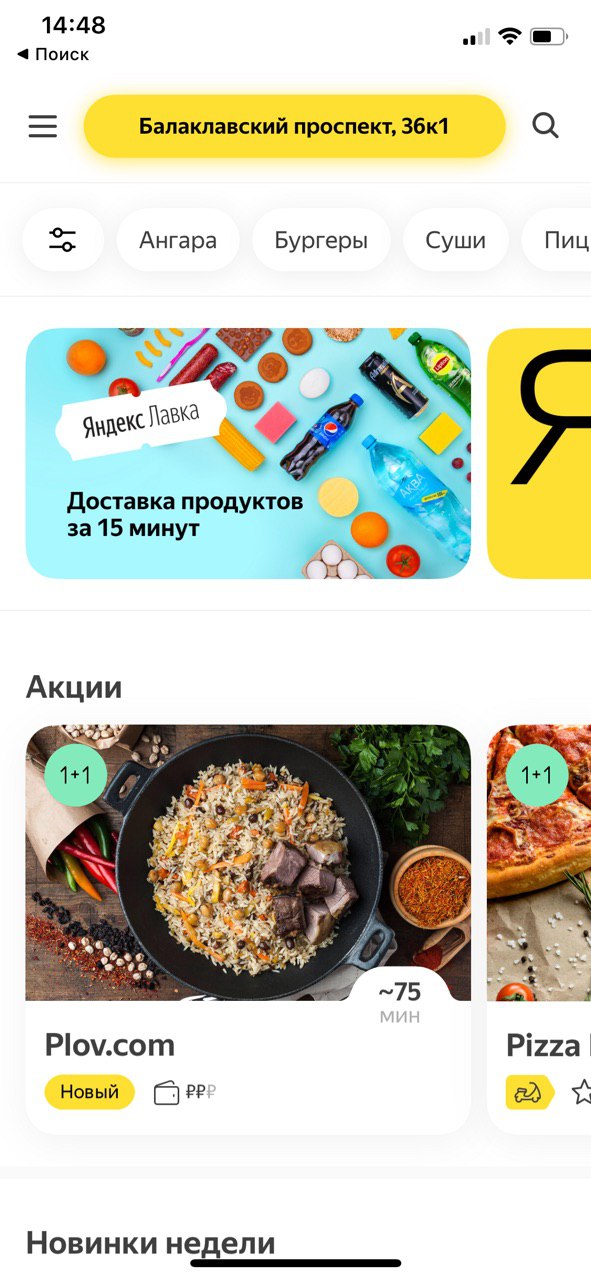 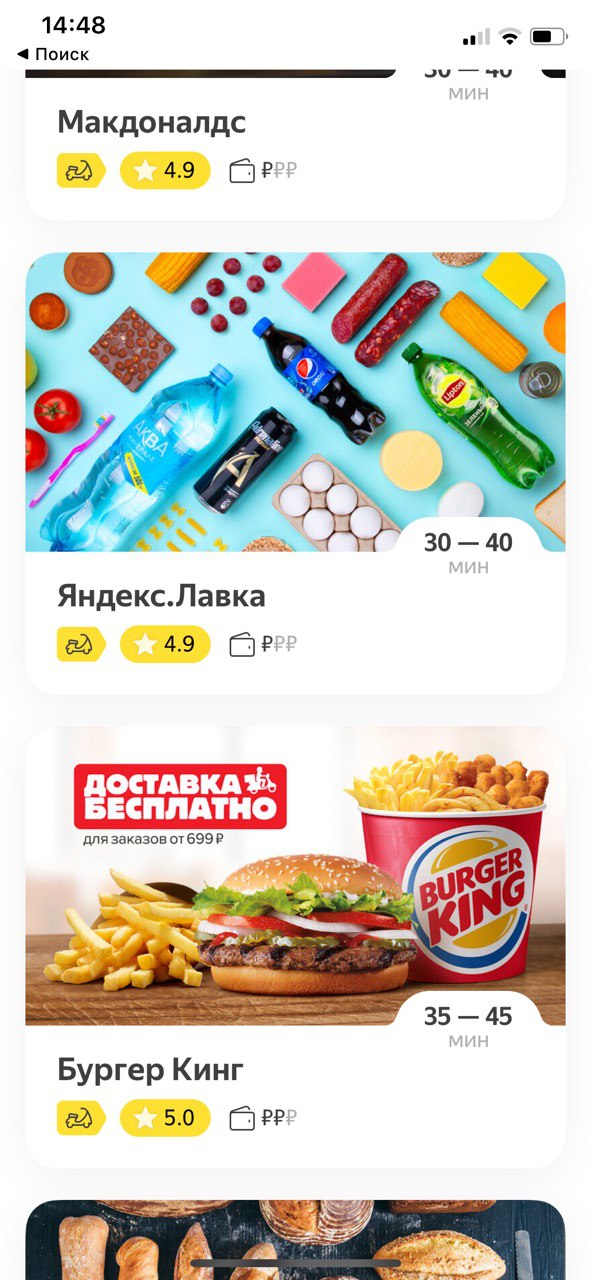 Перформанс измерениядля медиа инвестиций
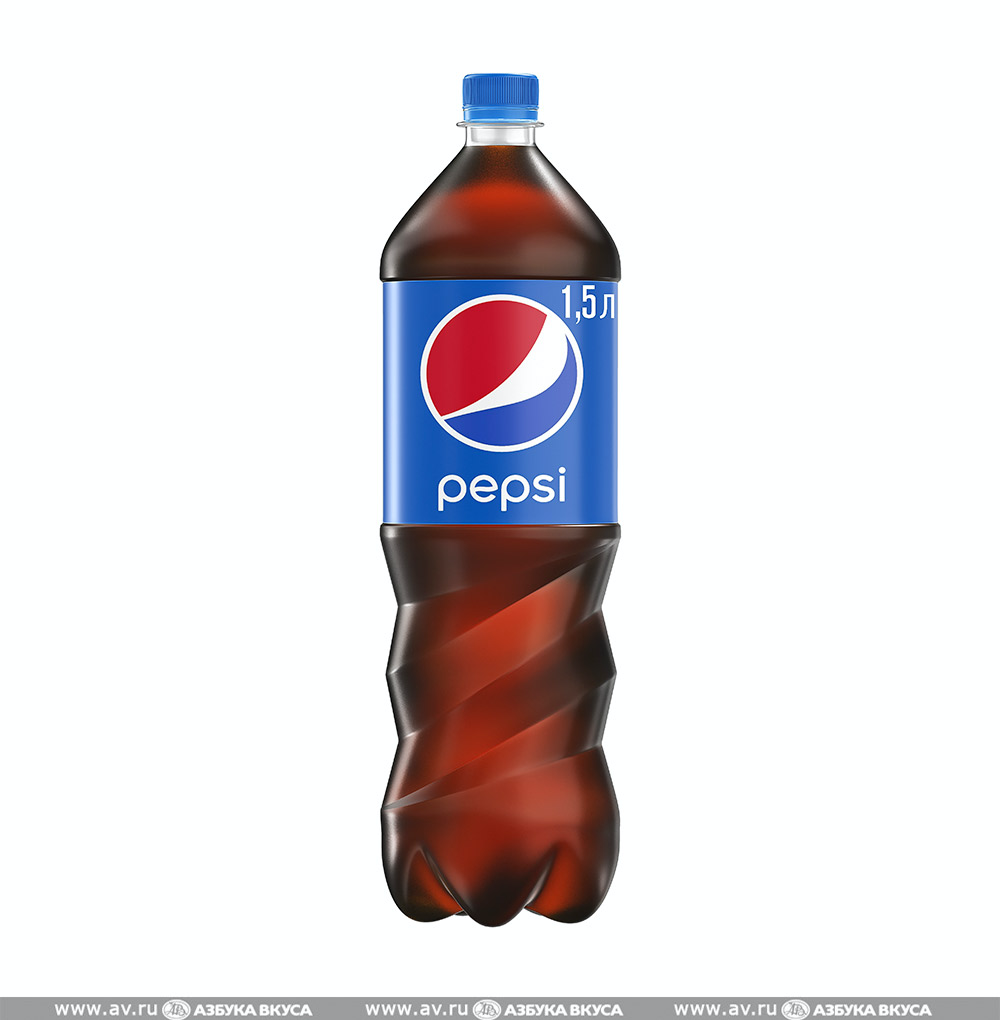 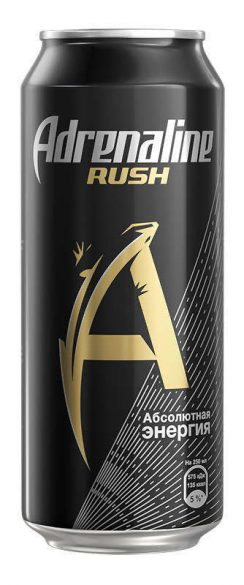 рост конверсии 
в продажу 
с 76% до 111%
Увеличение 
продаж в 34 раза
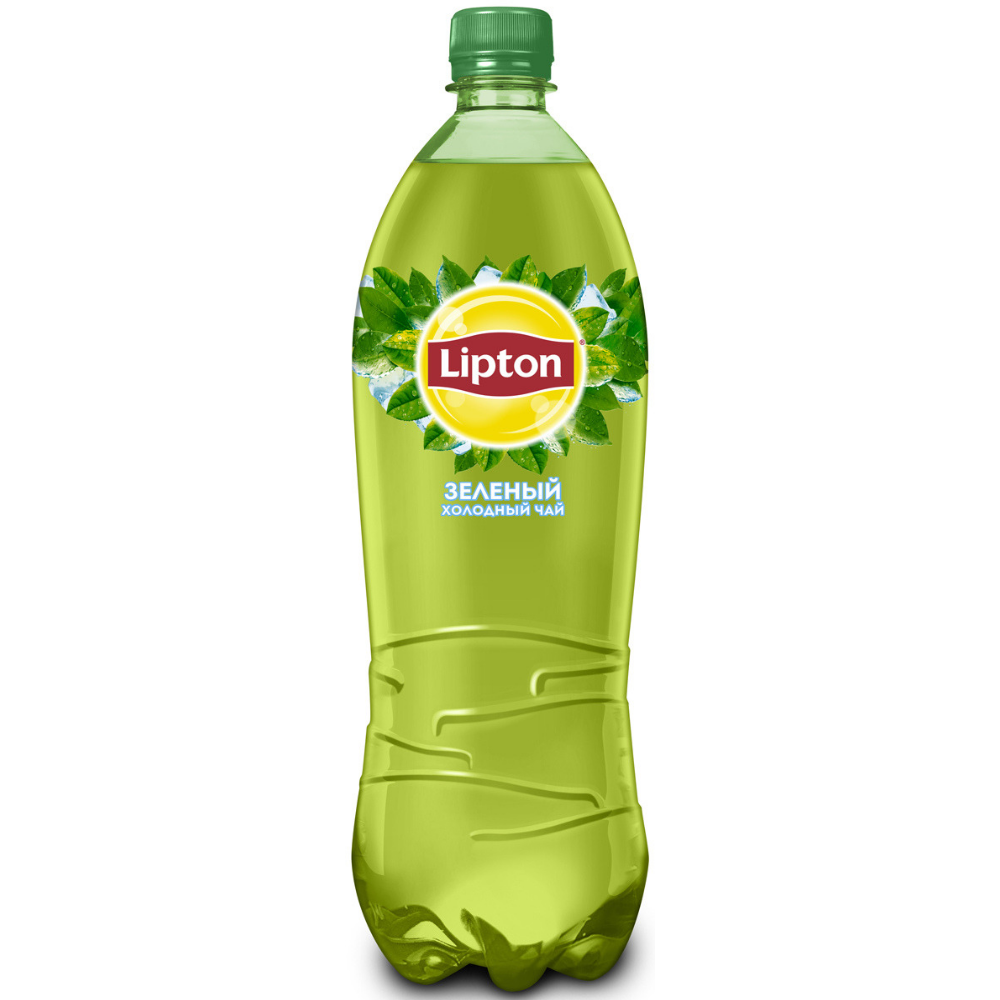 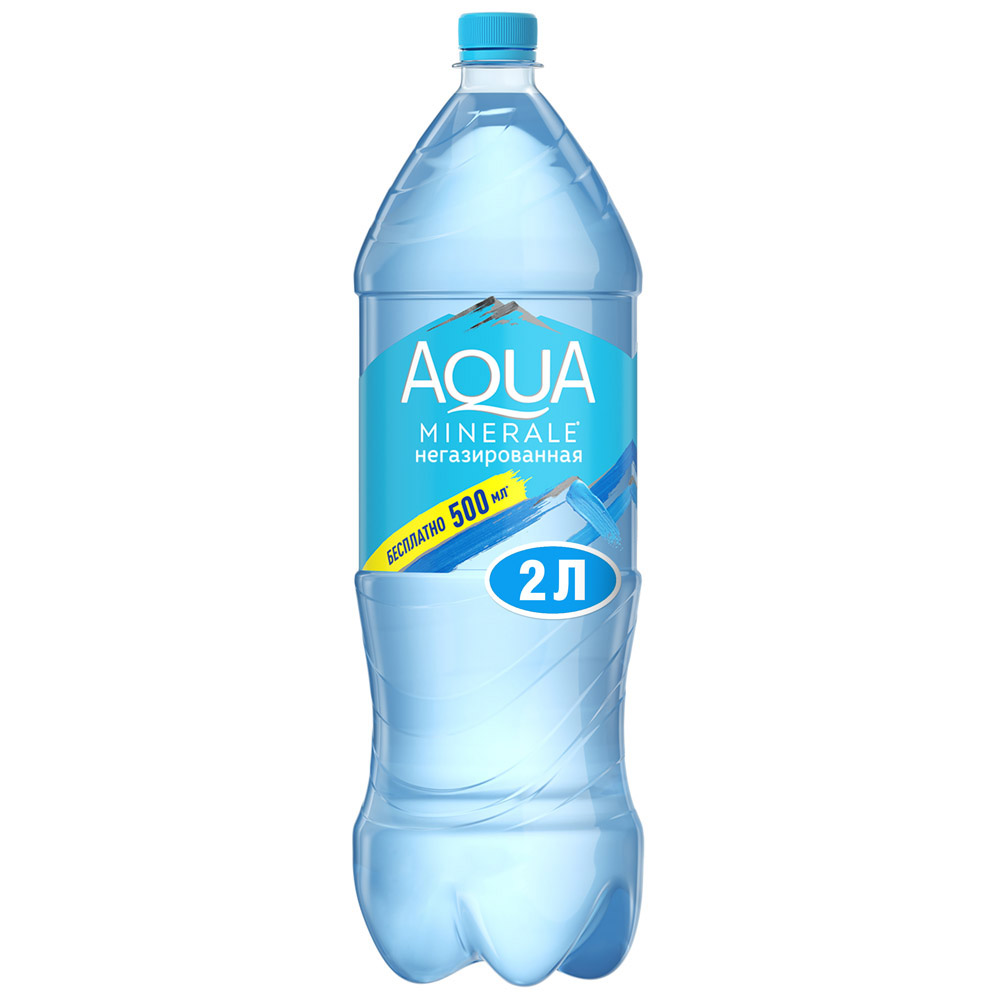 Продукт появился 
на полках Лавки 
в апреле 2020 
и сразу стартовал 
с конверсией в 3%
Рост количества 
продаж в 3,5 раза
ГИБКОСТЬ/FLEXIBILITY СООТВЕТСТВИЕ/RELEVANCYСКОРОСТЬ/SPEED
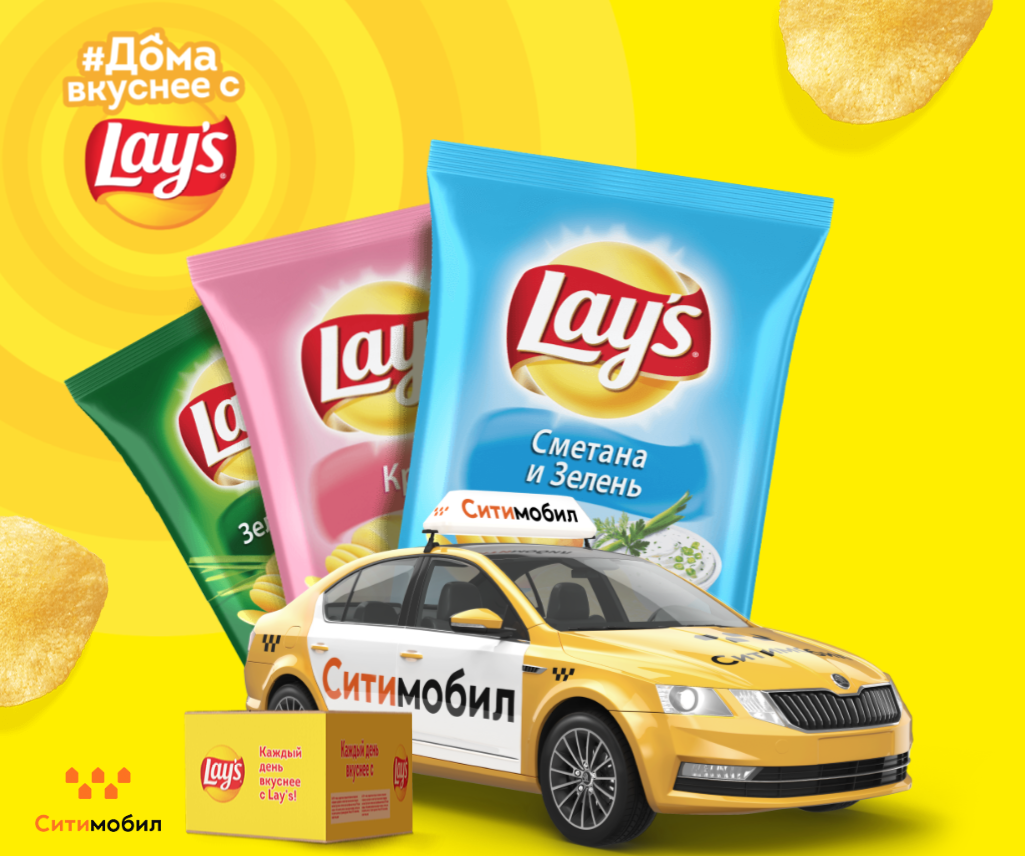 Дома вкуснее с Lay’s
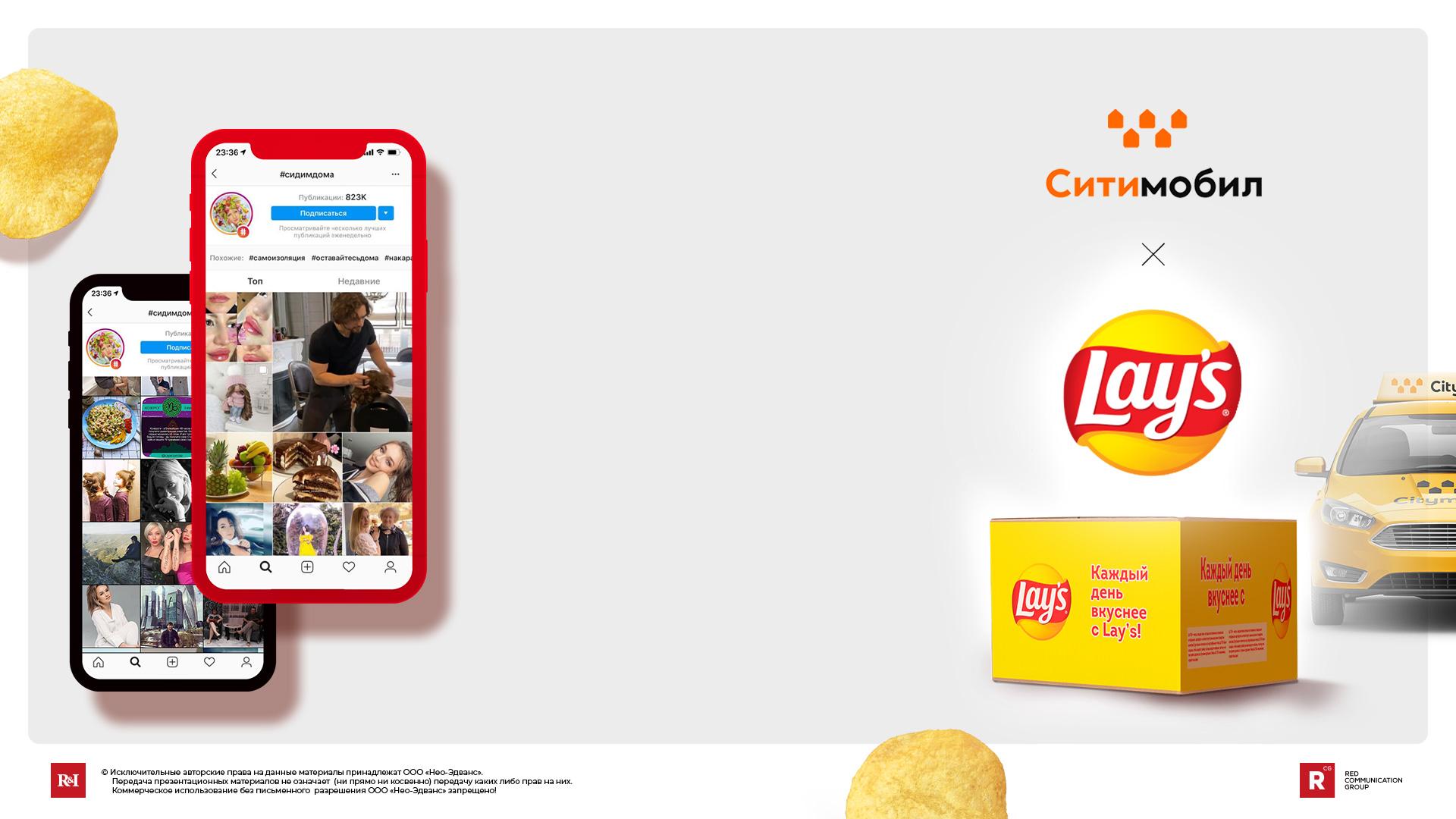 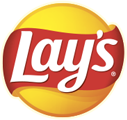 Lay's благодарит социально ответственных потребителей
Благодаря коллаборации с сервисом такси мы упрощаем формат бесконтактной доставки и помогаем водителям в нелегкое время, обеспечив таксопарки в 14 городах России 
более чем 8 000 дополнительных заказов, которые Lay’s берет на себя!
Механика
1. в Instagram мы находим публикации за период с 23 марта по 30 апреля с #сидимдома # оставайтесьдома #лучшедома
2. Затем мы связываемся с авторами
3. Передаем заказ в службу такси Citymobil для осуществления бесконтактной  доставки подарочного бокса
[Speaker Notes: Мы привыкли выбираться из дома за постоянной порцией новых впечатлений и настроения.

Сейчас же все немного изменилось, но это не повод расстраиваться – Lay’s доставит утерянные эмоции!

Кампания бренда убедит каждого, что дома – вкуснее с Lay’s!]
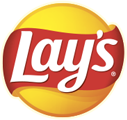 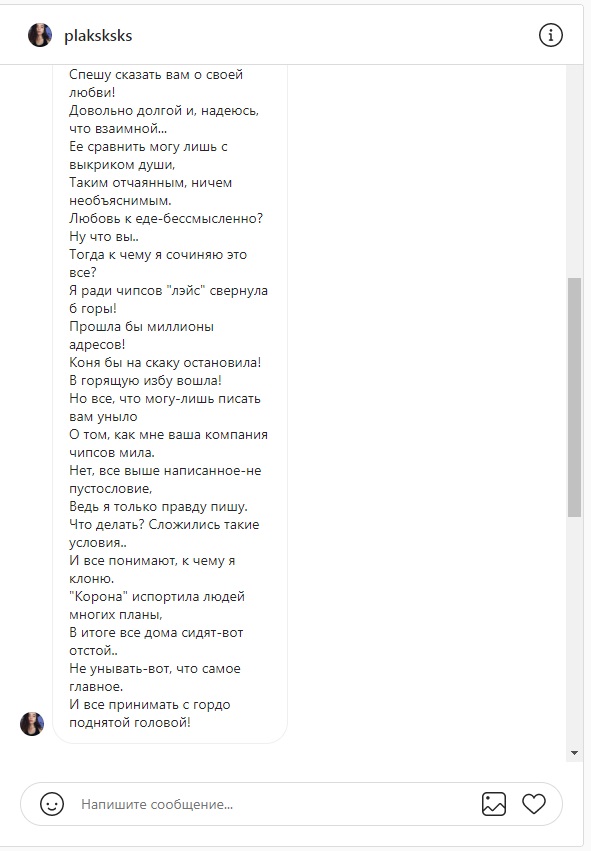 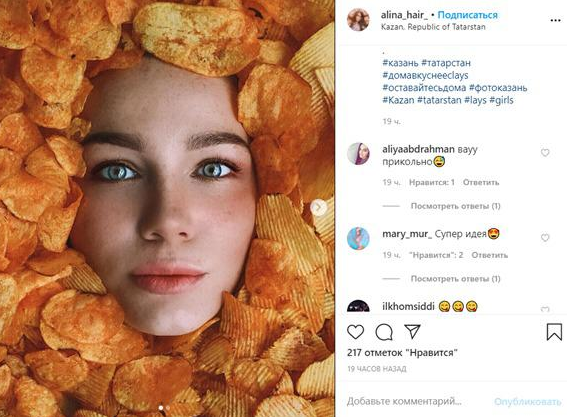 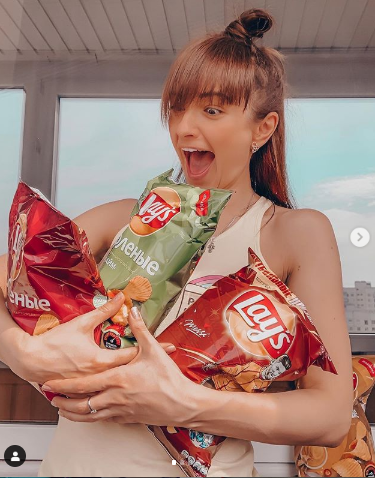 8 000 счастливчиков получили Lay’s Бокс
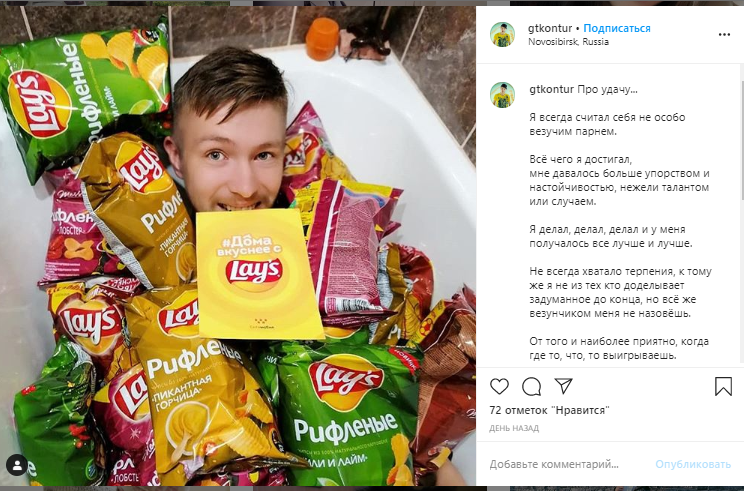 >3 651
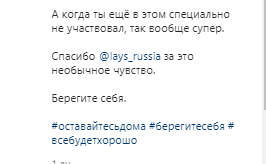 Выложили контент в соц сетях
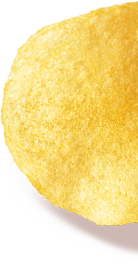 А наш IG вырос на 62 000 подписчиков!
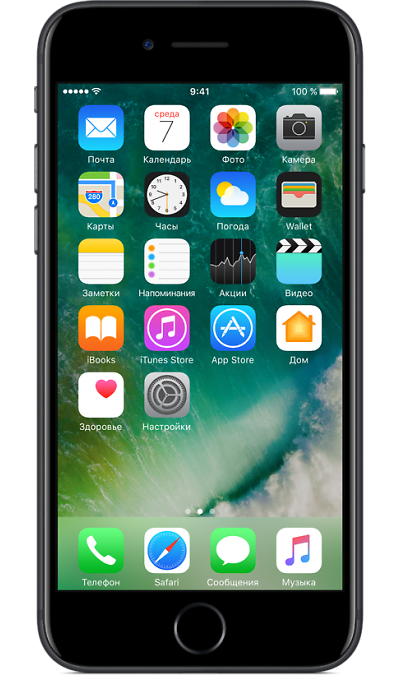 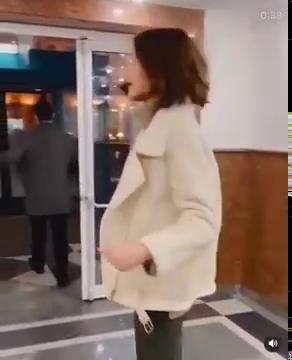 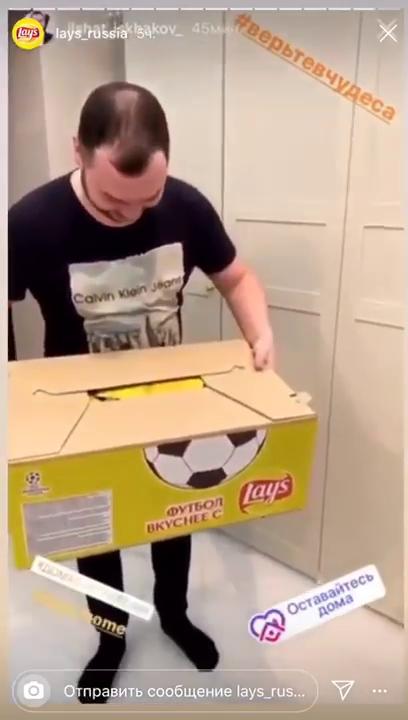 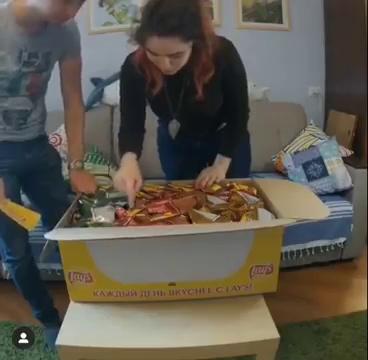 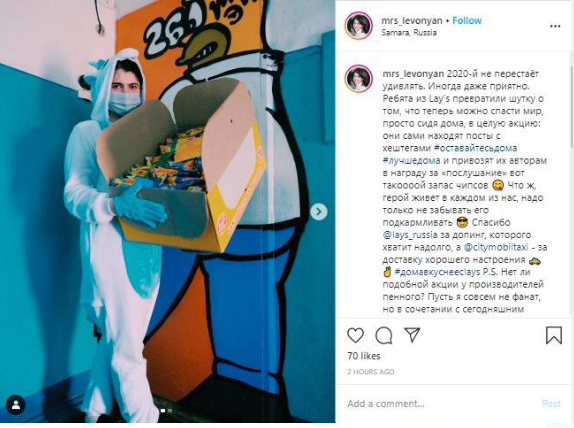 [Speaker Notes: На этапе планирования промо KPI по UGС были просчитаны на основе бенчмарка предыдущих промо с использованием аналогичного инструмента. Но идея и механика данного промо показали значительно более высокие результаты по вовлеченности пользователей: 
Планируемая конверсия доставки - публикации пользователей - 5% 
Фактическая конверсия доставки - публикации - 47,96%]
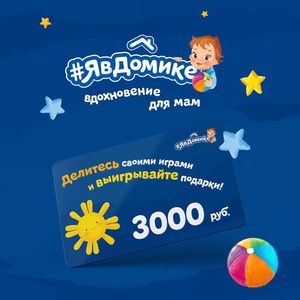 #ЯвДомике
[Speaker Notes: Далее передаю слово Анне, старшему бренд менеджеру категории детского питания. Аня расскажет вам про проект «Я в Домике»]
Video #1                                                          Video #2
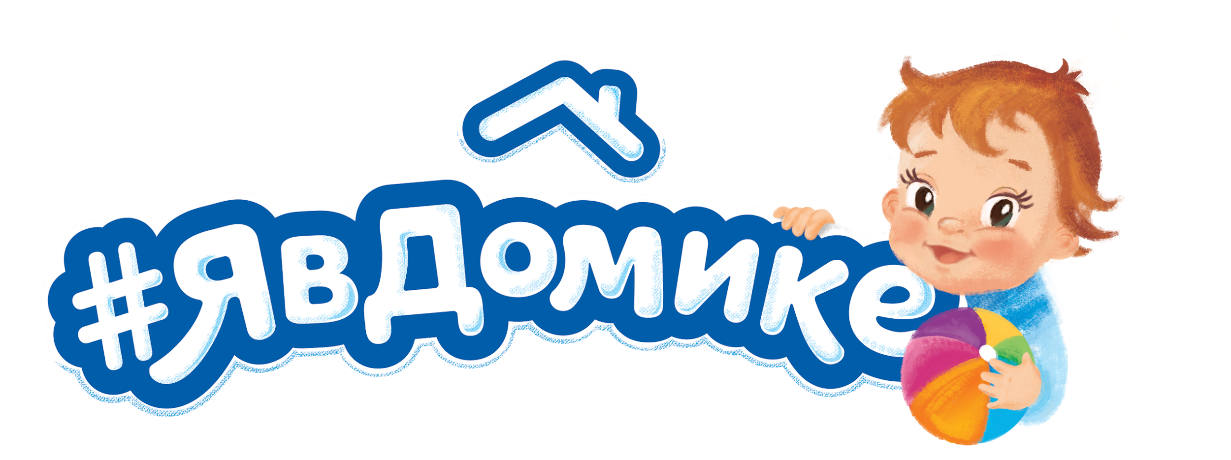 Video #3                                                         Video #4
Video
#StayHome
UGC более 600 участников
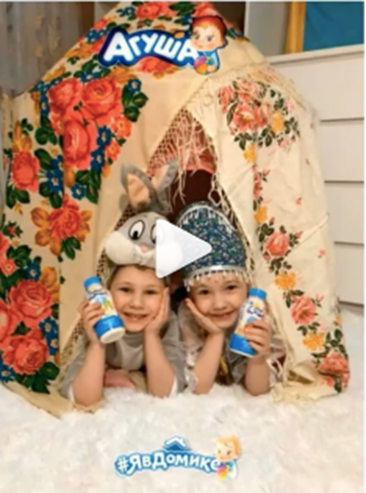 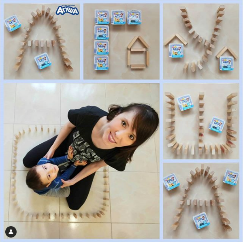 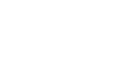 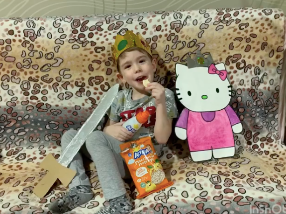 ТЕСТЫ vs. СПЕЦПРОЕКТЫ
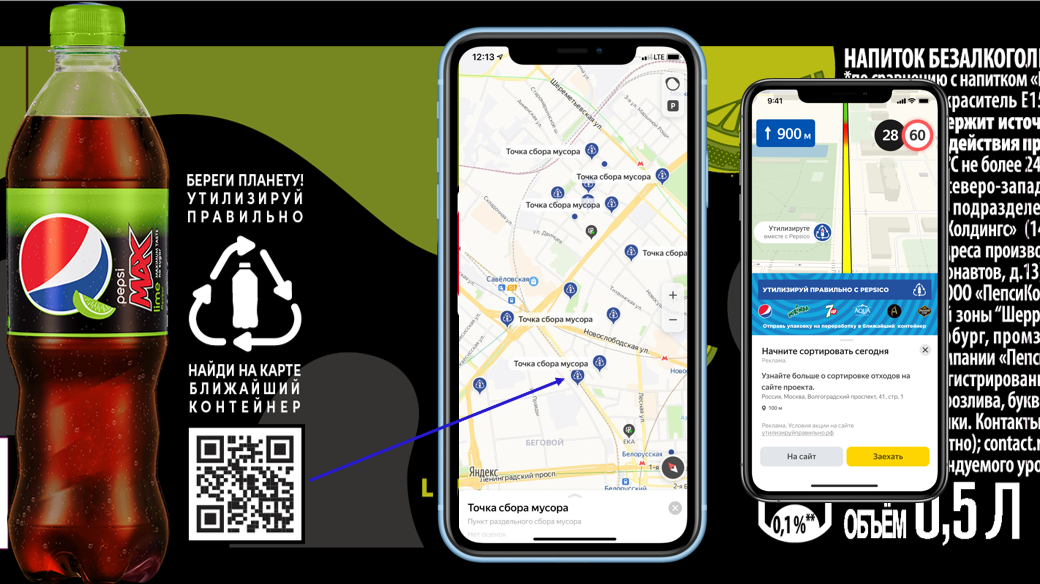 ОМНИКАНАЛЬНОСТЬ
Наталья Баскинд, Digital & Ecommerce Director PepsiCo
Natalya.Baskind@pepsico.com
СПАСИБО!